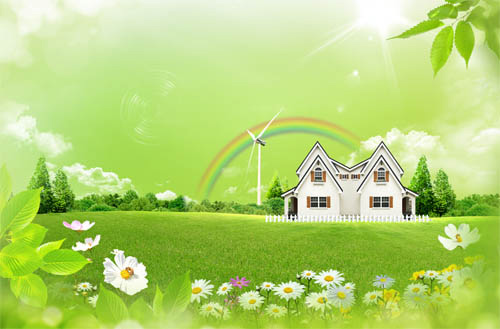 «Нет лучшего места на земле, чем родной дом».  
                                                Марк Цицерон
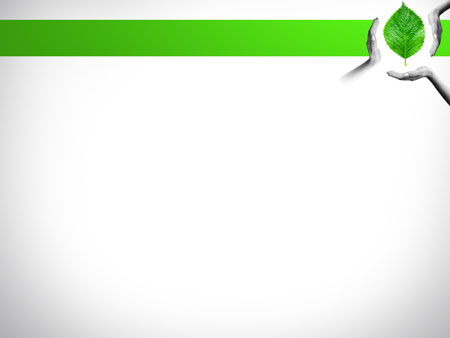 Сабақтың тақырыбы:Тема урока:
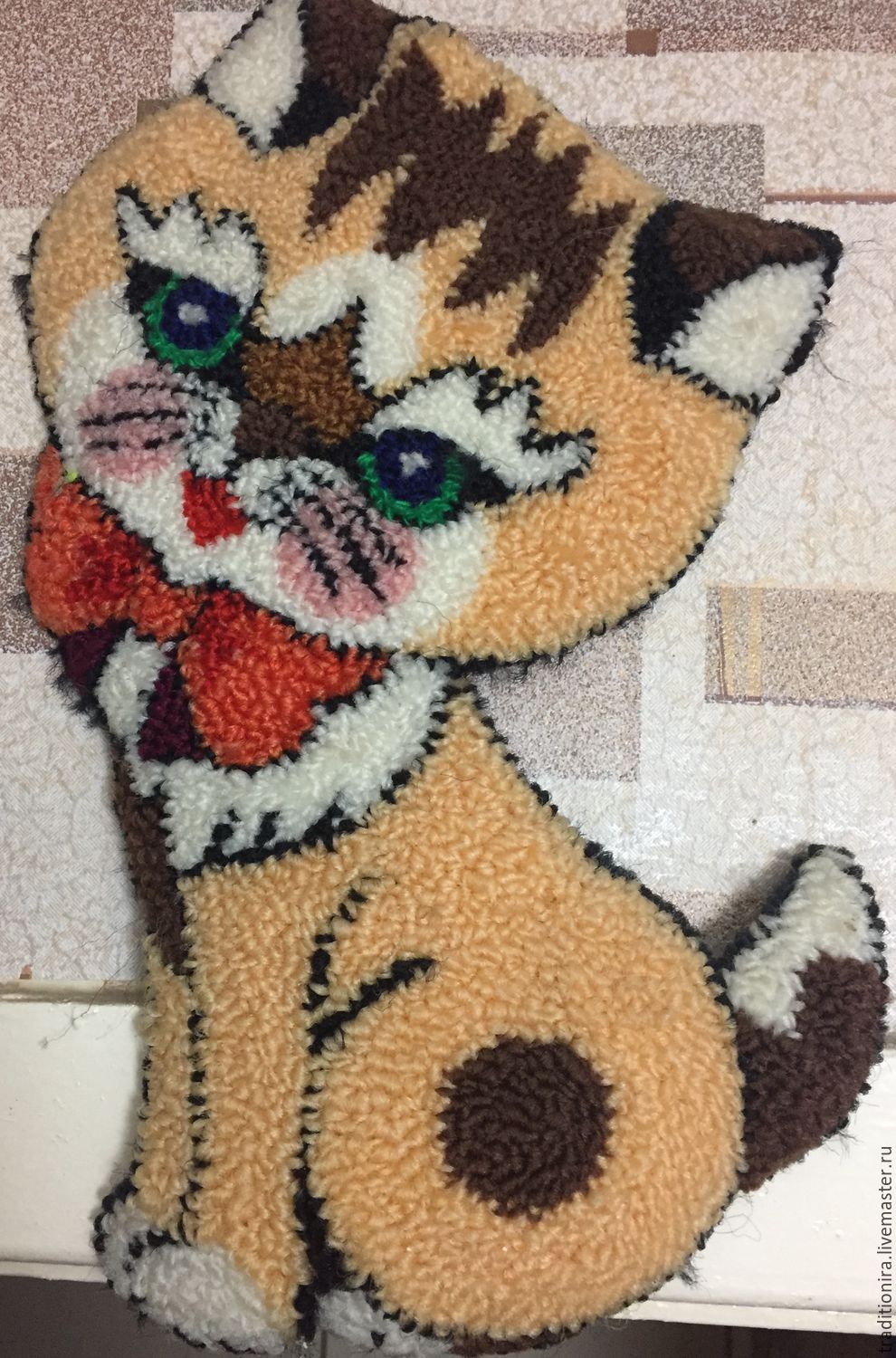 «Картины из шерсти в технике нетканый гобелен».
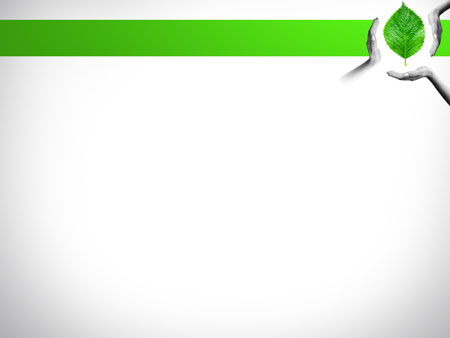 Сабақтың мақсаты:   Цель урока:
Научиться работать в технике
нетканый гобелен.
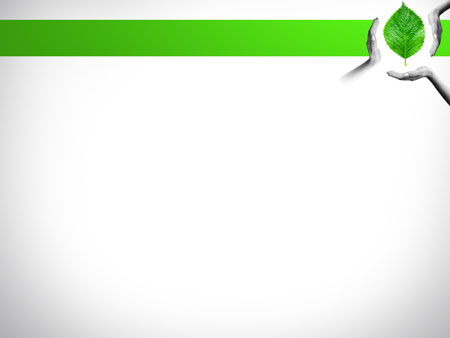 Хорошая хозяйка
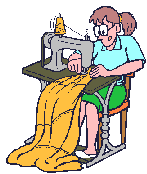 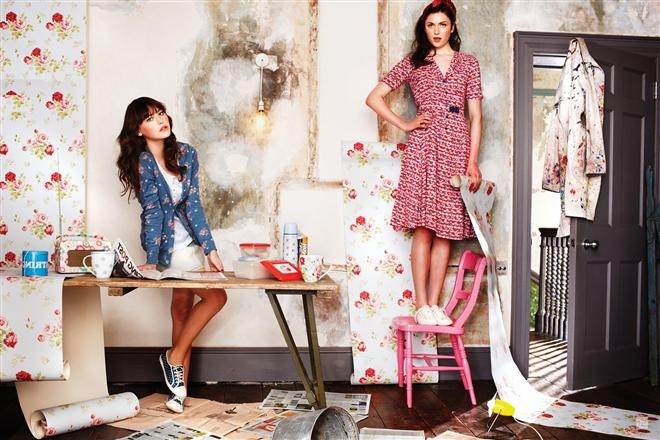 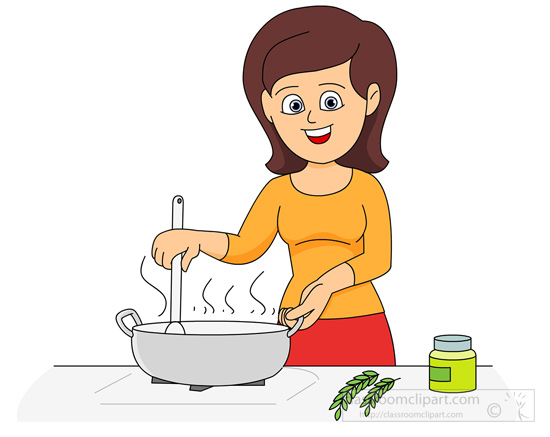 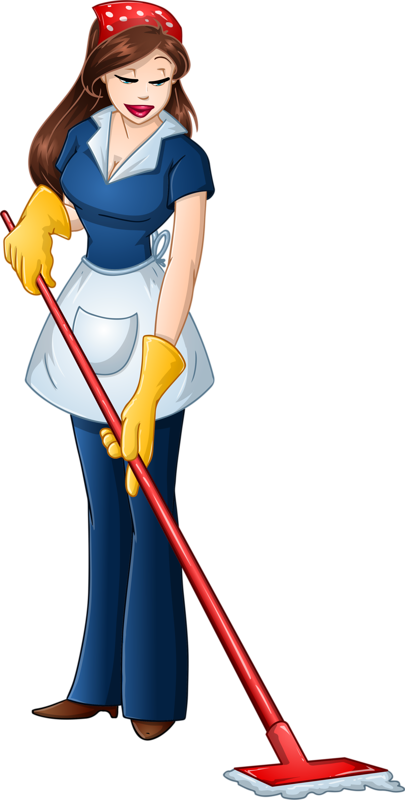 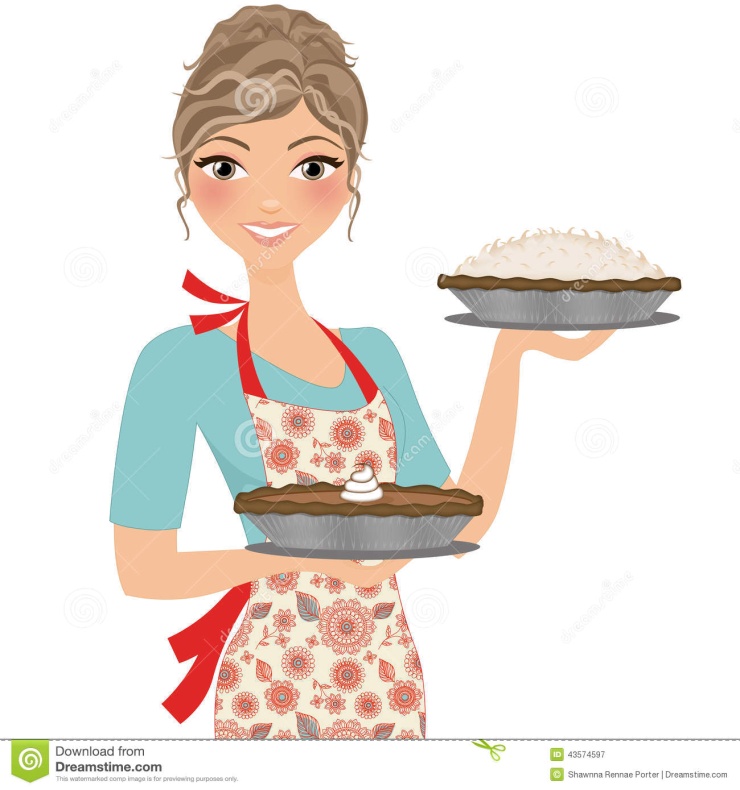 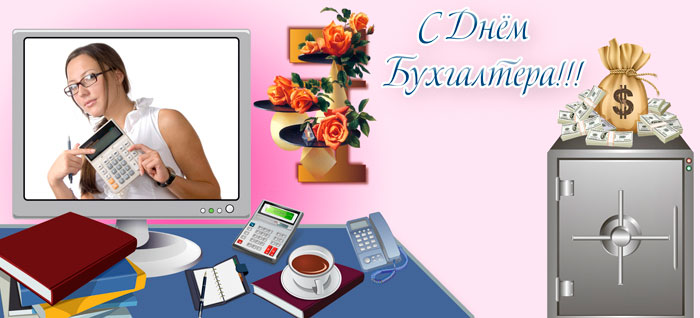 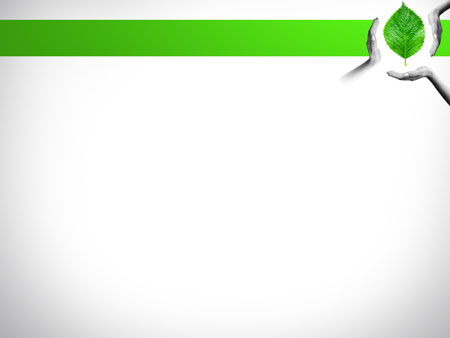 Что такое Гобелен?
Гобелен – это художественно исполненный тканый ковер для утепления своего жилья или картина для украшения стены, создаваемые переплетением нитей основы и утка.
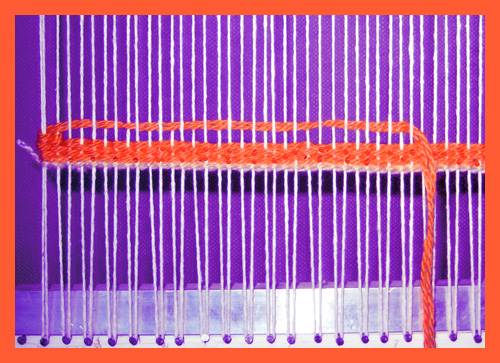 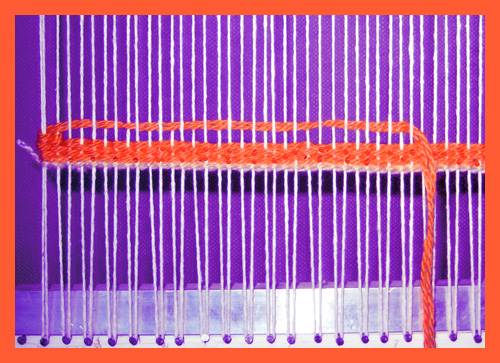 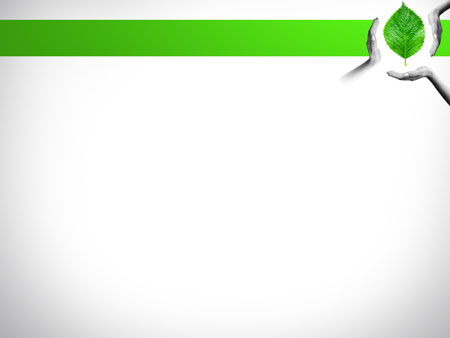 Мини-гобелен в технике аппликация из ниток и вышивание петлей или набивка
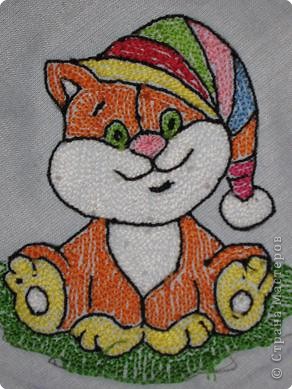 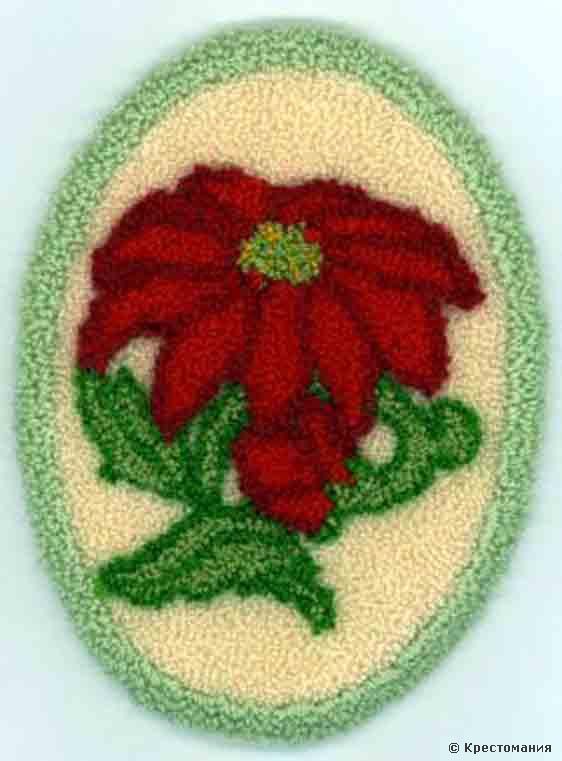 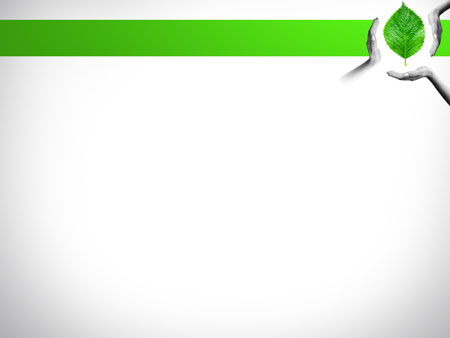 Пазырыкский ковёр
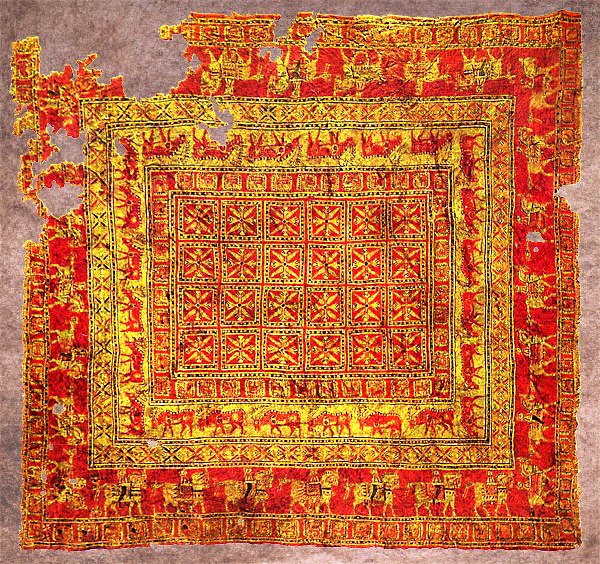 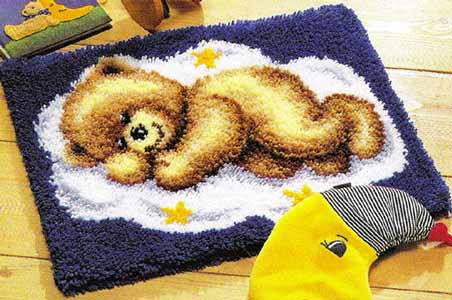 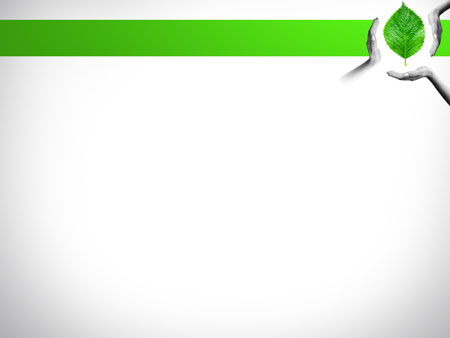 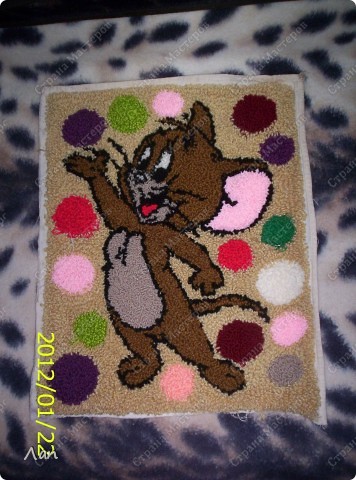 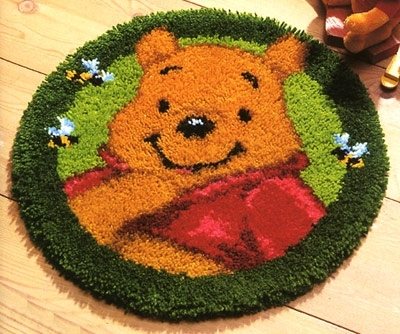 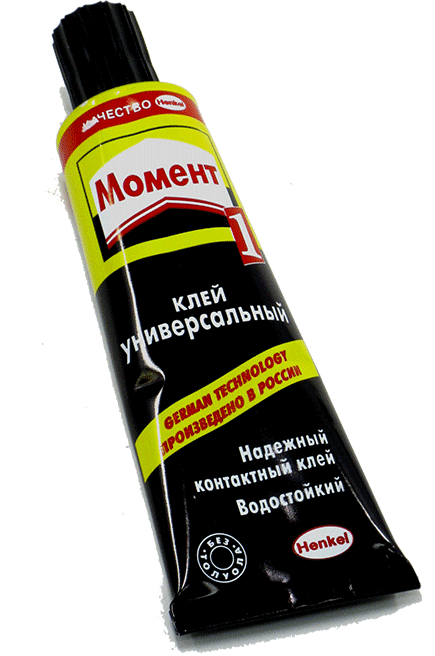 қайшылар
сызғыш
желім
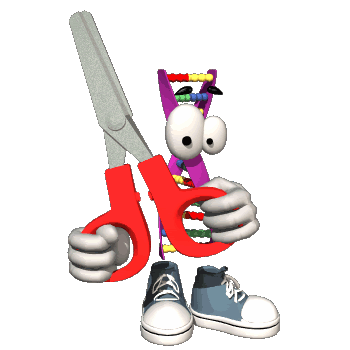 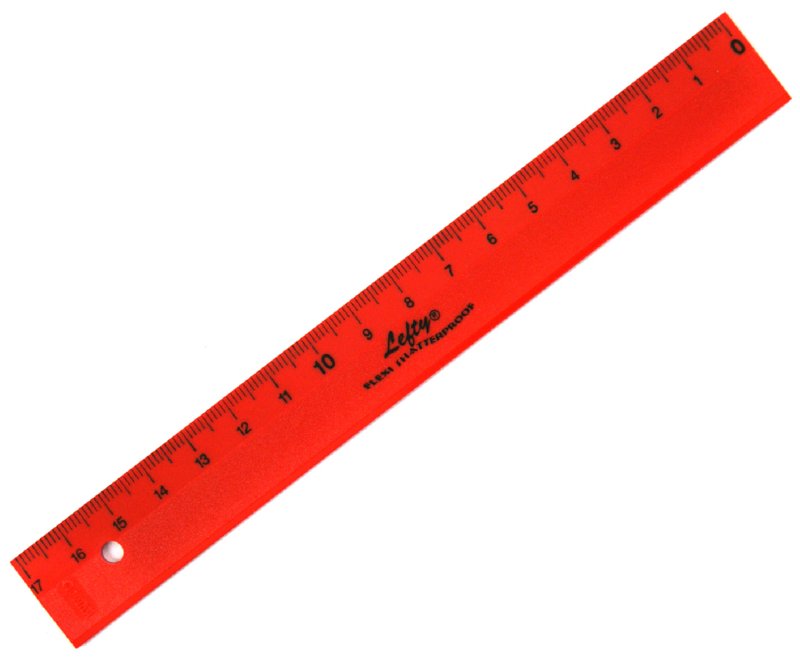 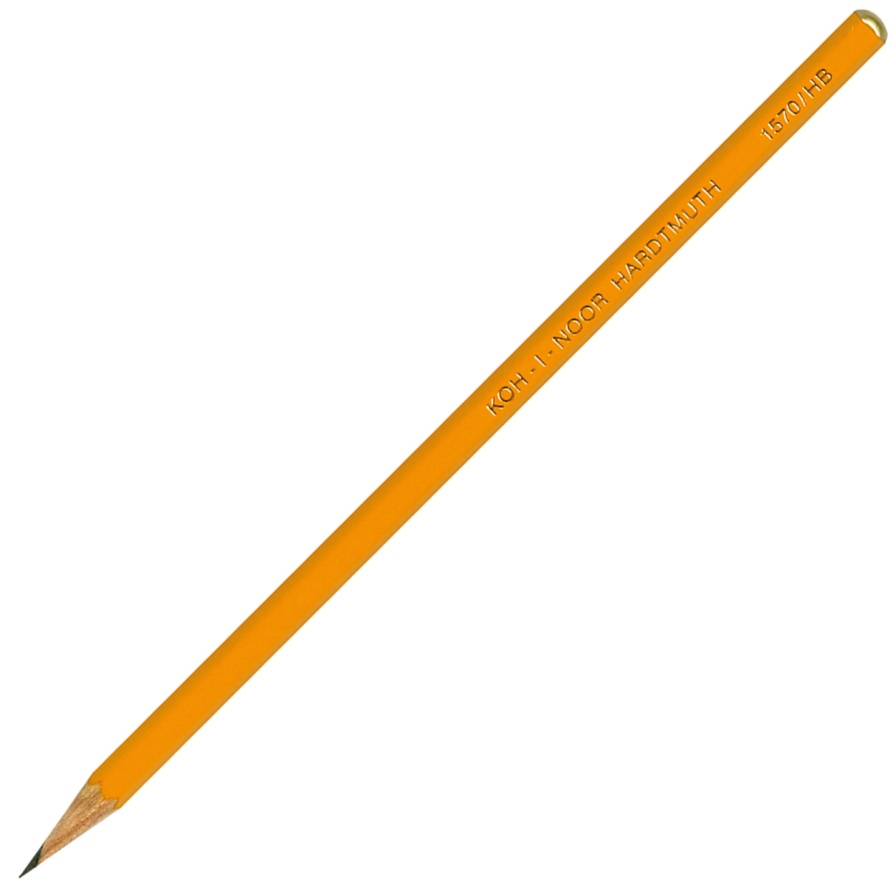 картон
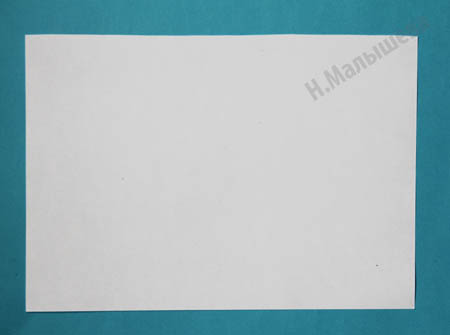 тоky жiптер
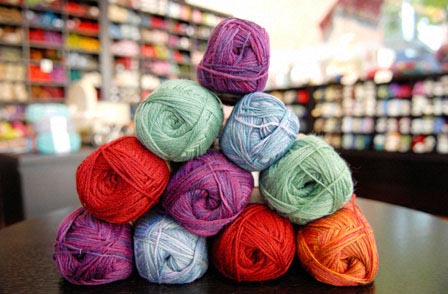 қарындаш
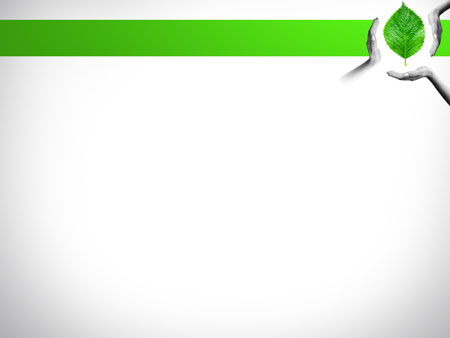 Технология выполнения
1.Выполнить эскиз на бумаге или взять готовый
2. С помощью кальки перенести эскиз на картон
3. Из пряжи вывязать воздушной петлей
    цепочки нужного цвета
Приступаем к изготовлению гобелена
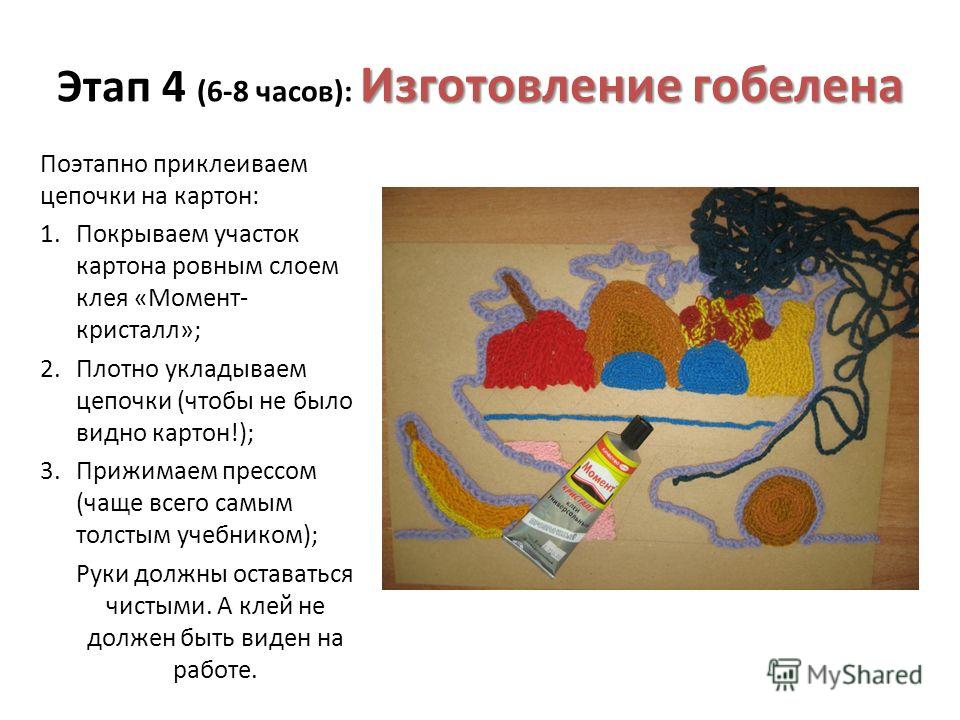 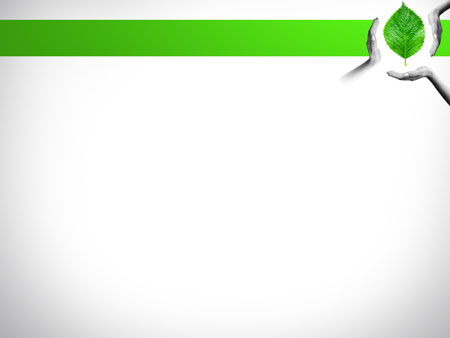 Оформляем в рамку
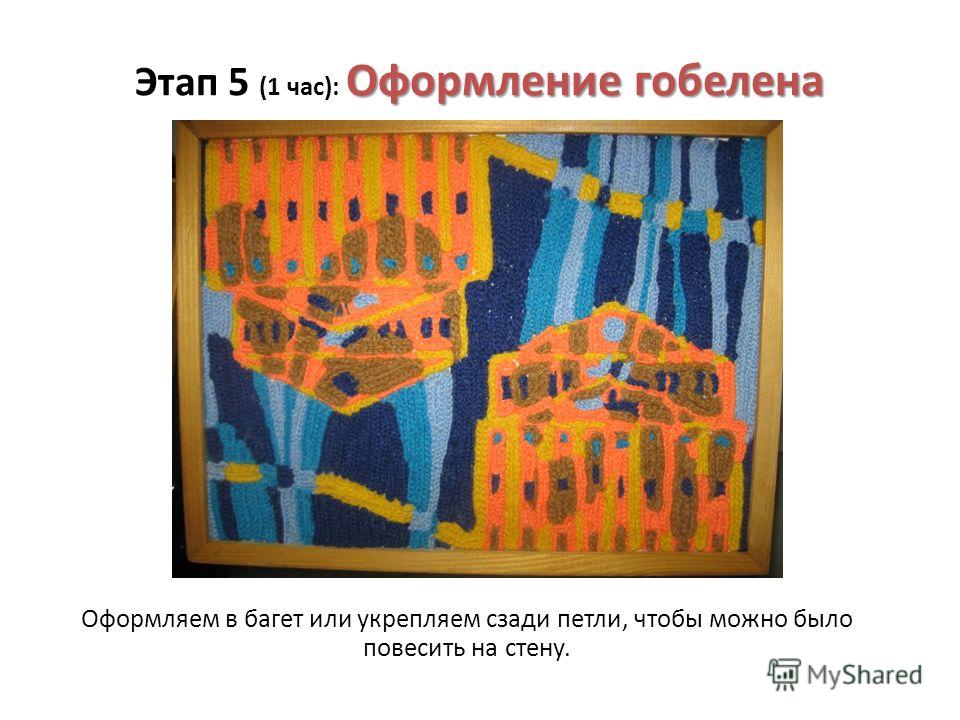 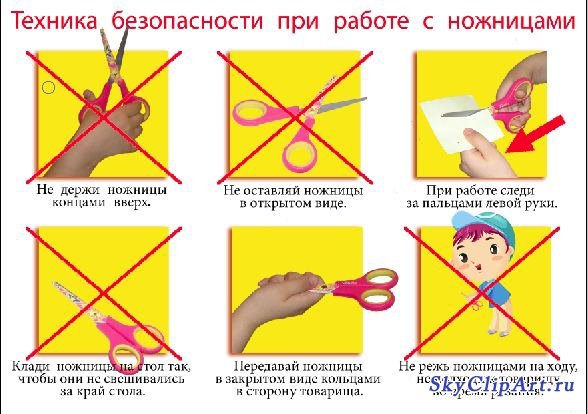 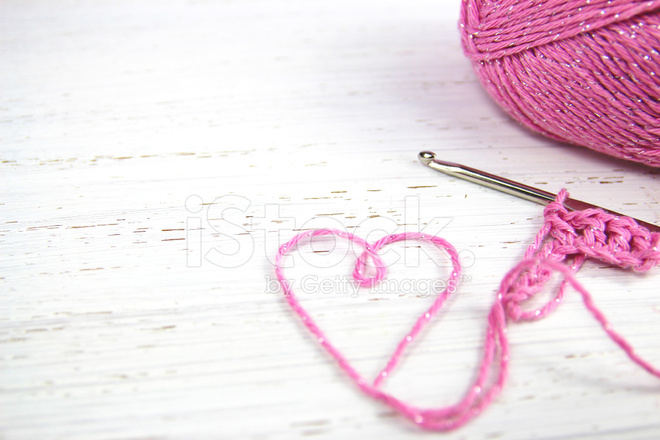 Практическая работа
Выполнить картину
мини-гобелен в технике аппликация из ниток
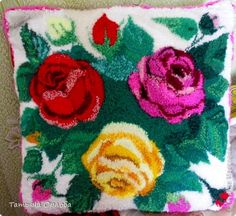 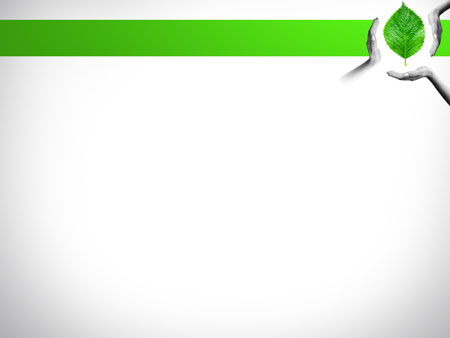 Рефлексия
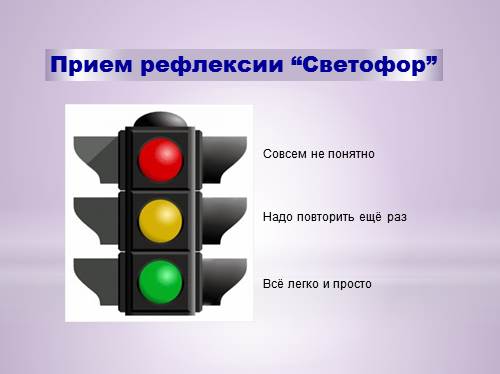 Было сложно. 
Многое непонятно.
Надо повторить еще раз.
Все ясно и просто.
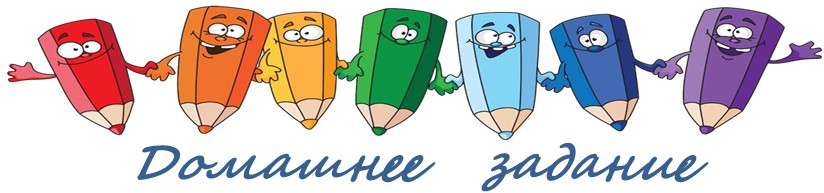 Продолжить
выполнение
картины
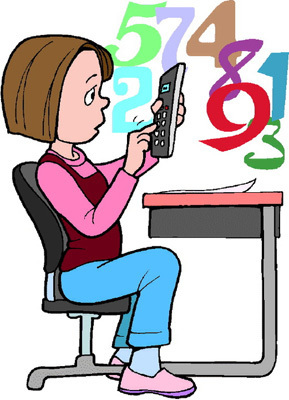